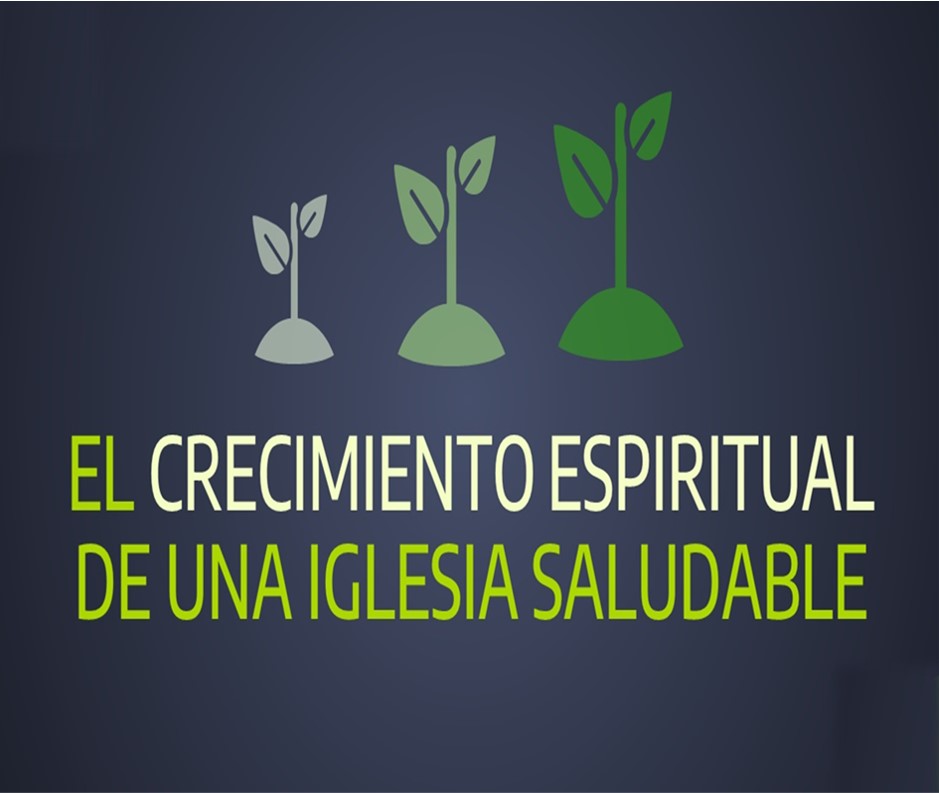 LA IGLESIA EN CRECIMIENTO
“La fidelidad a Cristo y el crecimiento de la iglesia van de la mano”
VERSÍCULO CLAVE:“El Señor añadía cada día a la iglesia los que habían de ser salvos”, Hechos 2:47.
LECTURA EN CLASE:
Hechos 2:16-18,37,38,41,46,47;3:1; 4:1,2,4,19,29,31.
INTRODUCCION
El ejemplo de la iglesia primitiva nos recuerda que la fidelidad a Cristo y el crecimiento, tanto espiritual como numérico de la Iglesia van de la mano.
Examinaremos los componentes que condujeron al crecimiento de la Iglesia y comentaremos maneras en que podemos experimentar tal crecimiento en nuestra vida y en las iglesias locales. 
Estudiemos los aspectos importantes de esta lección.
1
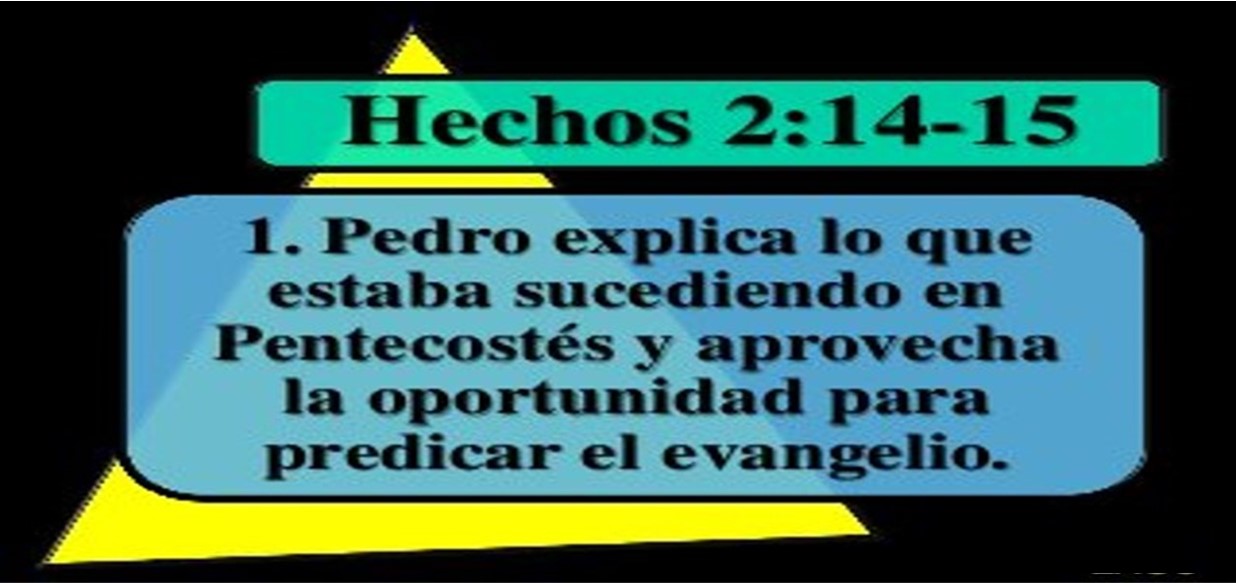 RECIBA LA PALABRA CON GOZOHechos 2:4,5,14-18,37-41.
La predicación ungida se dio cuando los primeros creyentes al ser llenos del Espíritu Santo hablaron otras lenguas, V.4,5.
Estas lenguas eran idiomas conocidos y entendidos por los presentes mas no estudiadas de parte de los creyentes que hablaron.
Estas lenguas Dios usó para que los judíos procedentes de todas las naciones bajo el cielo oyeran el Evangelio. “Más de 15 regiones representadas”.
La predicación ungida se dio cuando Pedro se dirigió a la multitud. 
El usó las preguntas y los comentarios del pueblo acerca del hablar en lenguas para abrir su sermón, V.14-18.
El les dijo inmediatamente que esto fue el cumplimiento de la profecía de Joel 2:28,29.
La predicación ungida trajo como resultado que tres mil personas se convirtieran al Señor, V.37-41.
Los que reciben con alegría las buenas nuevas y se entregan a Dios, son agregados a su familia, su vida nunca volverá a ser la misma.
2
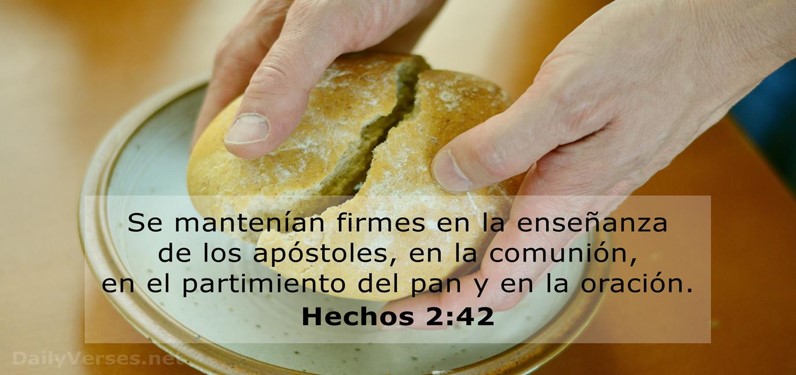 COMPAÑERISMO Y MINISTERIO CRISTIANOHechos 2:42-47; 3:1-12; 4:1-4.
El compañerismo cristiano implica pasar tiempo juntos para acercarnos más al Señor y a otros creyentes. Hechos 2:42-47. Elementos necesarios para que el creyente crezca: 
Aprender juntos la Palaba de Dios. “Esto implica aplicar la Biblia a la vida diaria”.
Alentarnos unos a otros. “Esto implica relaciones seguras y amorosas en que la responsabilidad y el estimulo estén presentes”.
Adorar juntos. “Esto implica fortalecer nuestra fe y energizar nuestro andar diario con Él”.
Orar juntos. “Esto implica interceder unos por otros”.
El ministerio cristiano implica estar atentos a las necesidades que Jesús quiere satisfacer a través de nosotros. Ejemplo de Pedro y Juan. 
Ellos declararon sanidad a un mendigo paralitico. Hechos 3:1-7.
Ellos aprovecharon la oportunidad para proclamar el evangelio de Jesús. Hechos 3:8-11.
Ellos fueron encarcelados, pero muchos en la multitud creyeron. Hechos 4:1-4.
Los creyentes continuarán creciendo conforme vivan en comunión y ministren en el poder del Espíritu en el nombre de Jesús.
3
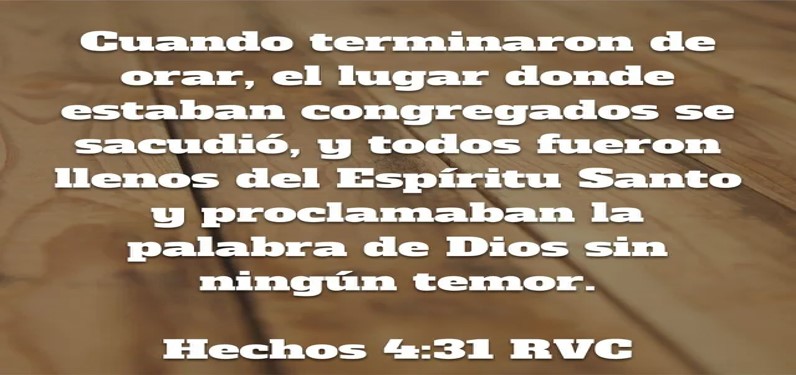 LA PALABRA, EL ESPÍRITU, LA MÚLTITUDHechos 4:5-32.
Pedro y Juan fueron traídos ante el Sanedrín por la sanidad del hombre, V.5-7.  
Pedro proclamó que esta sanidad fue hecha por el poder de Jesús, V.8-10. 
Pedro con el poder del Espíritu Santo predica de Jesús a los lideres judíos. V.11-12. “Ellos al rechazar a Jesús se cumplía el Salmo 118:22”.
Pedro y Juan impactaron por su denuedo y porque habían estado con Jesús, V.13.
La reacción de los lideres: comprobaron que este milagro era genuino, les ordenaron dejar de predicar a Jesús, y los amenazaron con castigarlos, V.14-18.
La reacción de Pedro y Juan: rechazaron esta orden declarando que debían ser obedientes a la autoridad de Dios por encima de la autoridad divina. V.19-22.
Pedro y Juan informaron de todo esto a los demás creyentes. 
Expresaron su confianza en la soberanía de Dios. V.23,24.
Oraron a la luz de las Escrituras. V.25-28.
Piden al Señor valentía y poder para cumplir la tarea. V.29-30. 
Su experiencia: “El lugar tembló, fueron llenos del Espíritu Santo y hablaron con denuedo la Palabra de Dios”. V.31.
Su generosidad: compartían de corazón con los necesitados. V.32.
Los creyentes pueden estar seguros que el mismo Espíritu que ungió a los apóstoles da poder a los creyentes de hoy para testificar de Jesús.
DISCIPULADO Y MINISTERIO EN ACCION
Adoptemos las dinámicas espirituales que hacen crecer a la iglesia para avanzar como el cuerpo de Cristo y como creyentes individuales.
A medida que adoramos al Señor, apliquemos su Palabra, seguimos al Espíritu y mostramos amor unos a otros, el reino de Dios prosperará entre nosotros. 
Pida al Señor un hambre renovada de su Palabra, ayude a otros a crecer y a servir al Señor.
Busque la llenura del Espíritu Santo para permanecer firmes en la fe y proclamar con valentía el Evangelio.
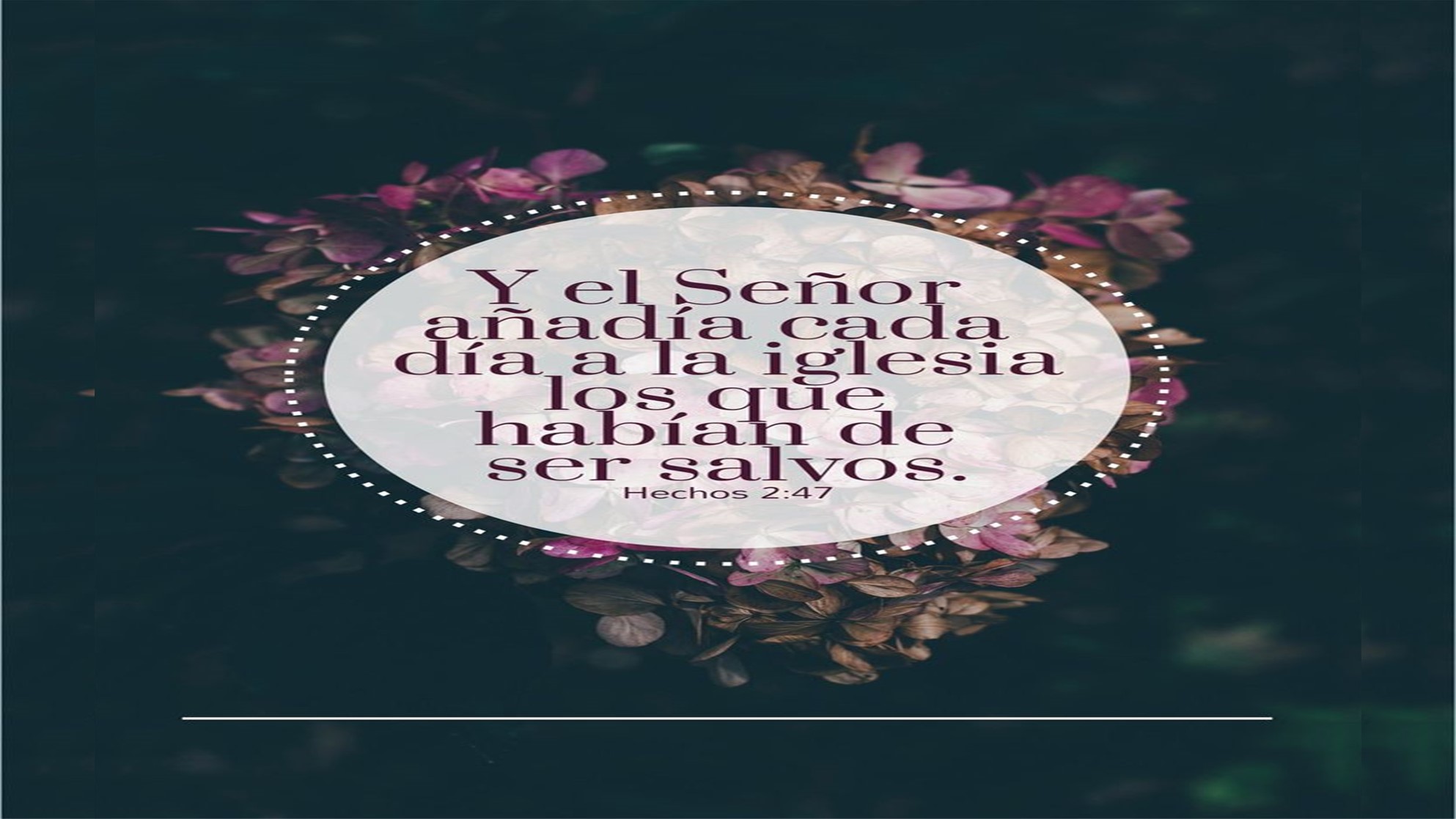